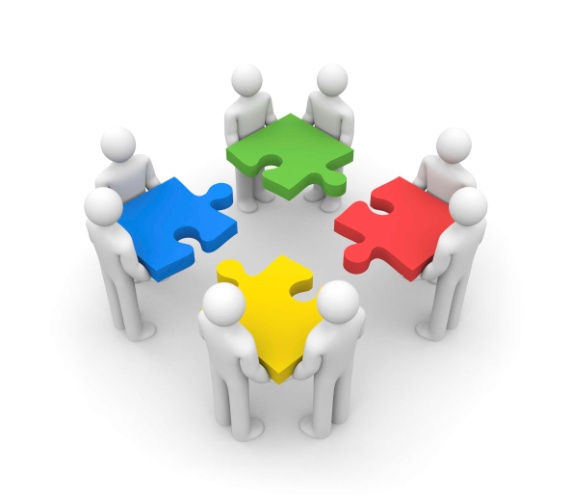 Требования к качеству основных образовательных программ дошкольных организаций.подготовила:М.П.Смирнова - старший воспитатель МБДОУ «Детский сад комбинированного вида №14» г.Городец
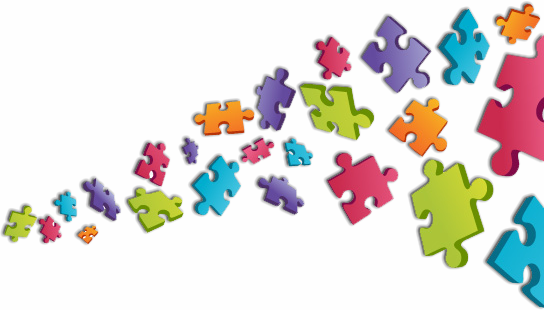 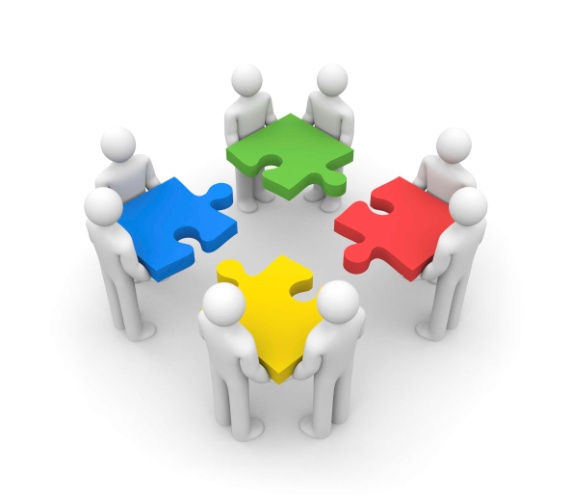 ООП должна учитывать условия собственной деятельности:
Размер детского сада(количество детей и групп)
Потребности, мотивы и интересы детей и родителей, национальную и социокультурную специфику, возможности педагогического коллектива
 Контингент родителей
Кадровые, материально-технические условия детского сада
Возможности окружающего социума для развития детей
Ожидаемые перспективы развития ДОО
Решение проблемы обеспечения детей местами в ДО и д.р.
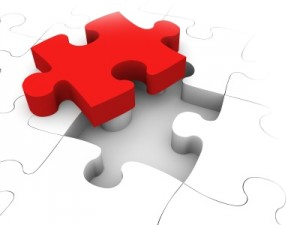 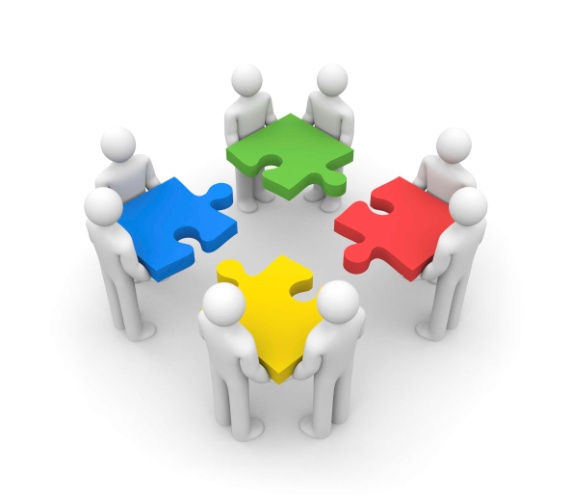 ООП может включать:
Собственные традиции, устои, уникальные элементы деятельности
собственный положительный опыт работы
Часть , ориентированную на детей с ограниченными возможностями здоровья, нуждающихся в коррекционной работе и /или инклюзивном образовании
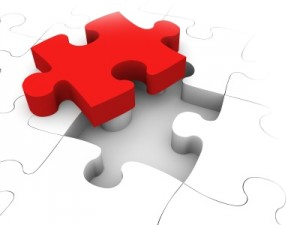 Общие требования к программам
1.Соблюдение структуры ООП
Целевой раздел
Содержательный раздел
Организационный раздел
Часть, формируемая участниками образовательного процесса
40%
Обязательнаячасть 
60%
Часть, формируемая участниками образовательного процесса
40%
Обязательнаячасть 
60%
Часть, формируемая участниками образовательного процесса
40%
Обязательнаячасть 
60%
Общие требования к программам
2.Основа для построения программы – культурно-исторический подход Л.С.Выготского, в соответствии с методологией ФГОС

3. Программа должна быть написана на русском  языке в соответствии с современными нормами и правилами, ясно, логично, понятно
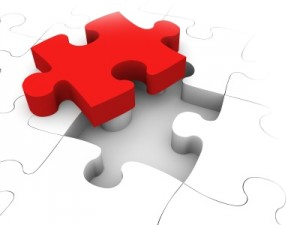 Требования к целевому разделу
1. Пояснительная записка
Содержит принципы и подходы к формированию ООП, соответствующие методологии и требованиям ФГОС

Включает сущность научных взглядов на развитие детей раннего и дошкольного возраста
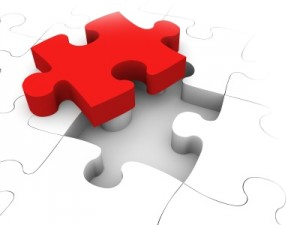 Требования к целевому разделу
2.Целевые ориентиры ООП
Соответствуют и конкретизируют целевые ориентиры  ФГОС ДО, учитывая особенности индивидуального развития детей, национальную и социокультурную специфику и возможности педагогического коллектива
 Должны быть содержательно связаны с ООП начального общего образования
Должны быть реалистичными(соответствовать возрастным и индивидуальным особенностям дошкольников; возможностям обеспечения в ДО   условий для освоения ООП)
 Может включать методику для диагностики целевых ориентиров программы и отслеживания процесса развития дошкольников
Могут быть включены новые перспективные целевые ориентиры, способствующие развитию качества и содержания дошкольного образования
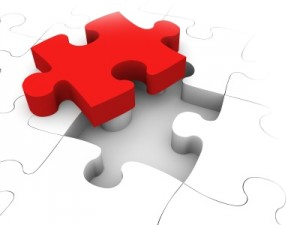 Требования к содержательному разделу
соответствует целевым ориентирам и включает:
1.Обязательная часть
описание поддерживаемой педагогами самостоятельной деятельности детей в 5-ти образовательных областях(чему и как учатся дети),  способы интеграции образовательной деятельности 
 описание деятельности взрослых(что и как делают взрослые) по поддержке детской инициативы и процесса развития детей
 описание  форм и методов партнерского взаимодействия педагогов с семьями воспитанников
 описание  вариантов организации самостоятельной и коллективно-распределенной деятельности детей и взрослых во времени и предметно-пространственной среде детского сада и социума
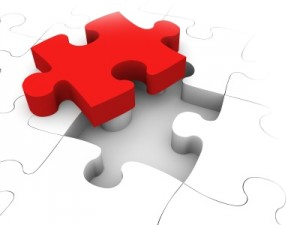 Требования к содержательному разделу
2.Часть, формируемая участниками образовательных отношений
Должна соответствовать формируемым участниками образовательных отношений целевым ориентирам ООП
Должна  учитывать потребности, мотивы и интересы детей и их семей,  специфику условий, возможности педагогического коллектива
Должна формироваться на основе парциальных авторских и разработанных самостоятельно образовательных программ, обладающих методологическим единством с обязательной частью ООП
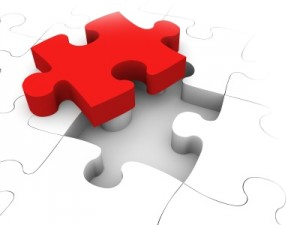 Требования к содержательному разделу
3.Часть для детей с ограниченными возможностями здоровья
Должна формироваться на основе готовых и разработанных самостоятельно дополняющих обязательную часть парциальных специальных образовательных программ, методов, методик, содержащихся в научно-методических пособиях ,на которые в программе делаются ссылки
Должна  учитывать индивидуальные особенности здоровья дошкольников
Должна включать описание специальных условий реализации ООП  для детей с ОВЗ
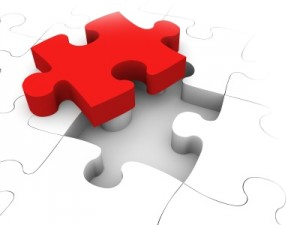 Требования к организационному разделу
Должен включать описание имеющегося материально-технического оборудования  для создания развивающей предметно-пространственной среды, соответствующего ФГОС и план приобретения недостающего оборудования
Включать утвержденный распорядок или режим дня, недели, месяца
Раскрывать особенности планирования и организации традиционных  мероприятий в ДО и график их проведения 
Включать описание особенностей организации развивающей предметно-пространственной среды, необходимой для  реализации программы
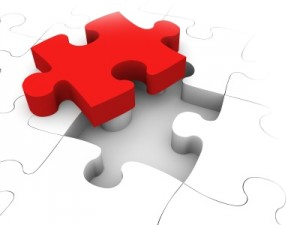 Используемые источники:
Методические рекомендации для дошкольных образовательных организаций по составлению основной образовательной программы дошкольного образования на основе ФГОС дошкольного образования и примерной ООП ДО
http://www.firo.ru/
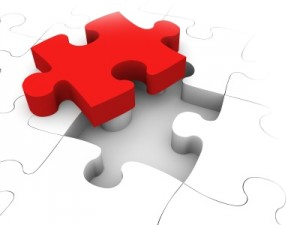 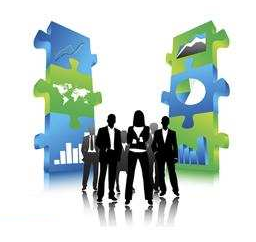 Спасибо
за внимание!